MĨ THUẬT 8
GIÁO VIÊN: BÙI HOÀNG PHONG
Chủ đề: Làm chủ yếu tố tạo hình
Bài 10: Vẽ tranh theo phong cách nghệ thuật Ấn tượng
(Quan sát – nhận thức)
Liệt kê tên tác giả, tác phẩm của trường phái hội họa Ấn tượng
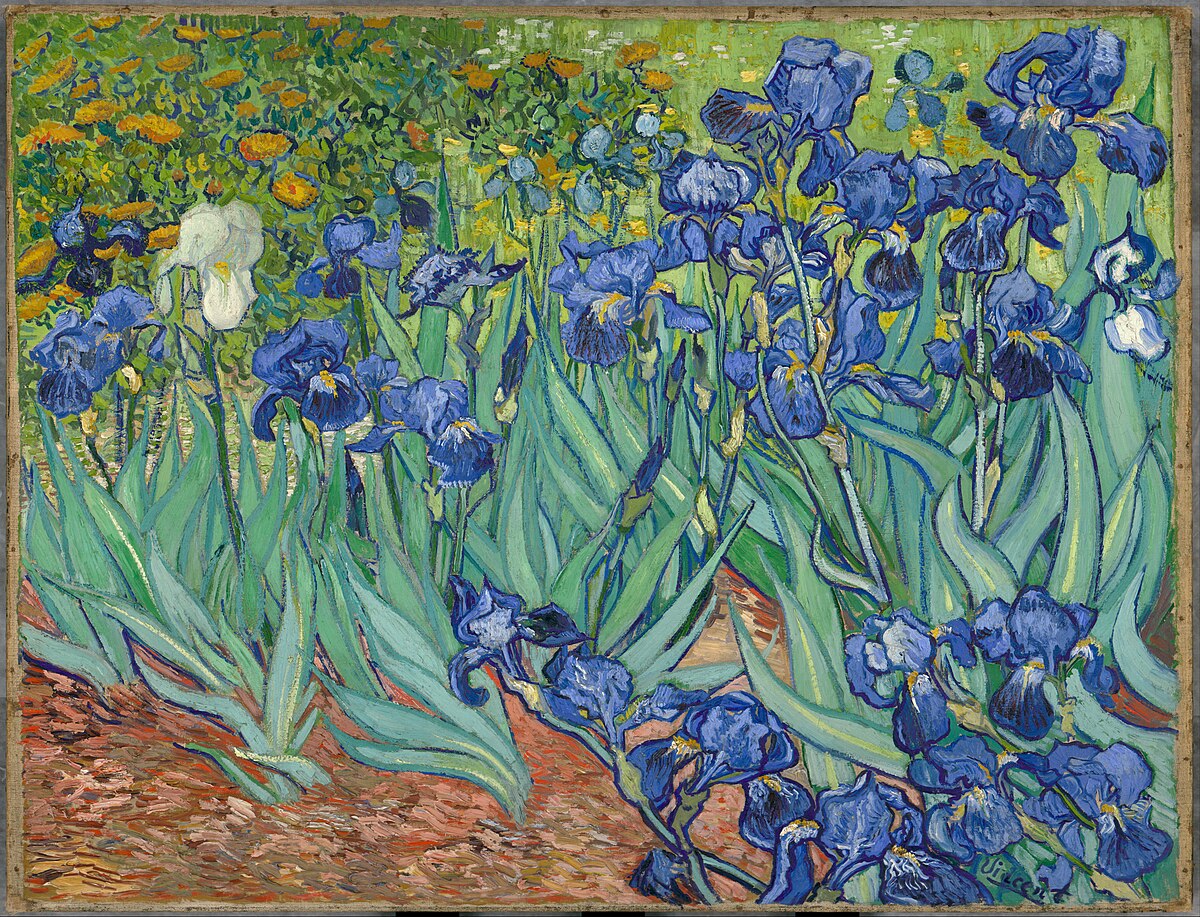 Van Gogh 
Đêm đầy sao trên sông Rhone
Van Gogh
Hoa diên vĩ
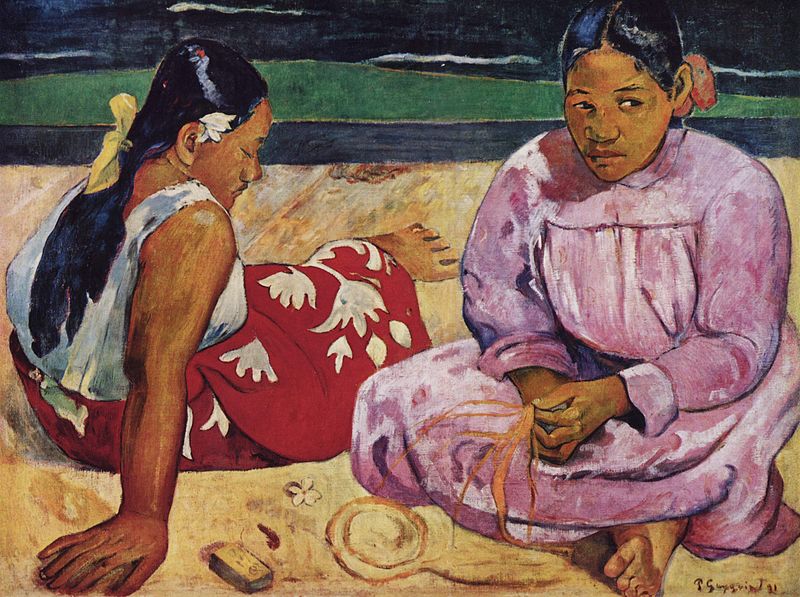 Cây cầu ở Villeneuve-la-Garenne
Alfred Sisley
Phụ nữ Tahitian bên bờ biển
Paul Gaugin
Claude Monet
Nhà ga
Claude Monet
Ấn tượng mặt trời mọc
Vũ công màu xanh lam
Edgar Gegas
Sông Seine ở Courbevoice
Georges Seurat
KẾT LUẬN
Trường phái Ấn tượng
Thời gian, địa điểm: Cuối thế kỉ XIX 
ở Pháp
Do Claude Monet khởi xướng
Ảnh hưởng đến hội họa phương Tây và mở ra 
thời kì nghệ thuật hiện đại.
THẢO LUẬN NHÓM ĐÔI
Quan sát bức tranh SGK tr.41-42 và cho biết
Gọi tên một số màu gốc mà em thấy trên bức tranh
Để có màu xanh là cây, em sẽ kết hợp những chấm màu nào với nhau?
Em đã học được điều gì về cách sử dụng màu của hội họa Ấn tượng khi vẽ tranh?
Bức tranh được vẽ bằng kĩ thuật gì?
Em hãy chỉ ra sự khác biệt về cách vẽ của họa sĩ Georges và Paul Signac trong những bức tranh trên với các tác giả Paul Cé zanne, Maximilien Luce, Vincent van Gogh, Claude Monet.
Mô tả công thức pha màu theo hội họa ấn tượng để có được một số màu mà em muốn?
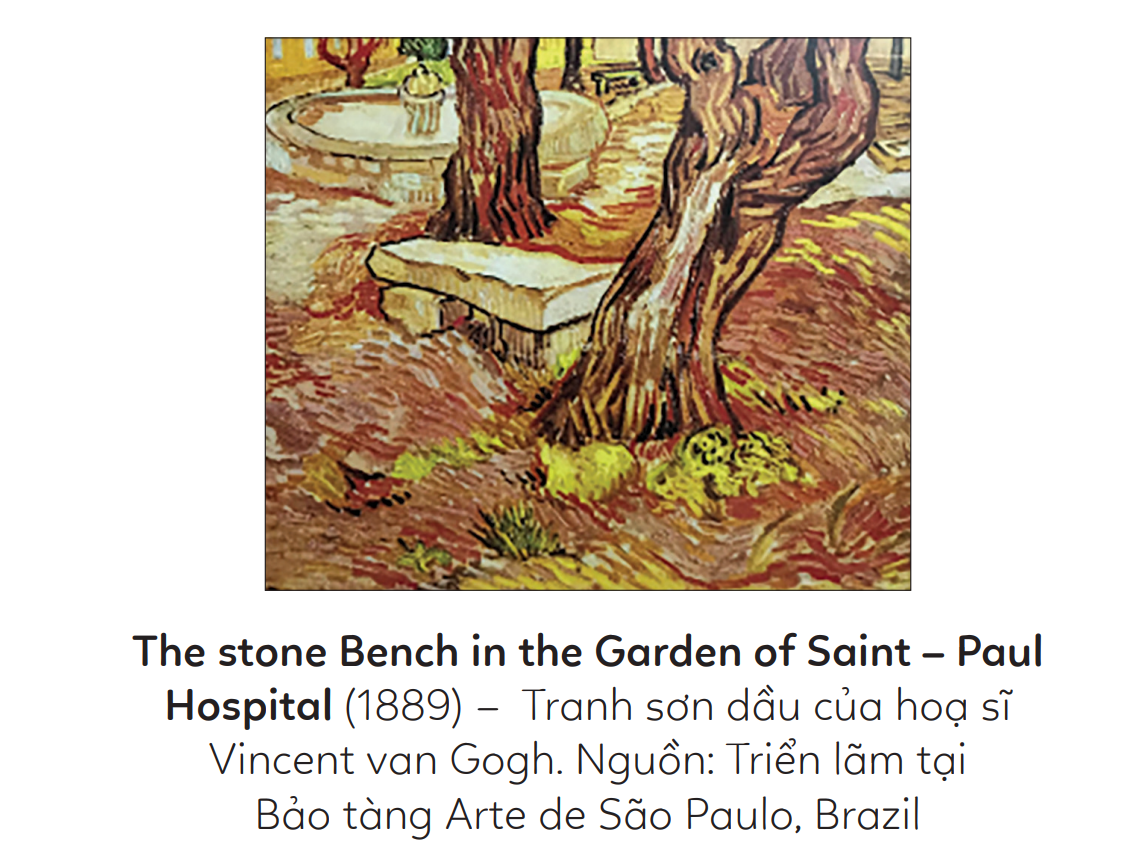 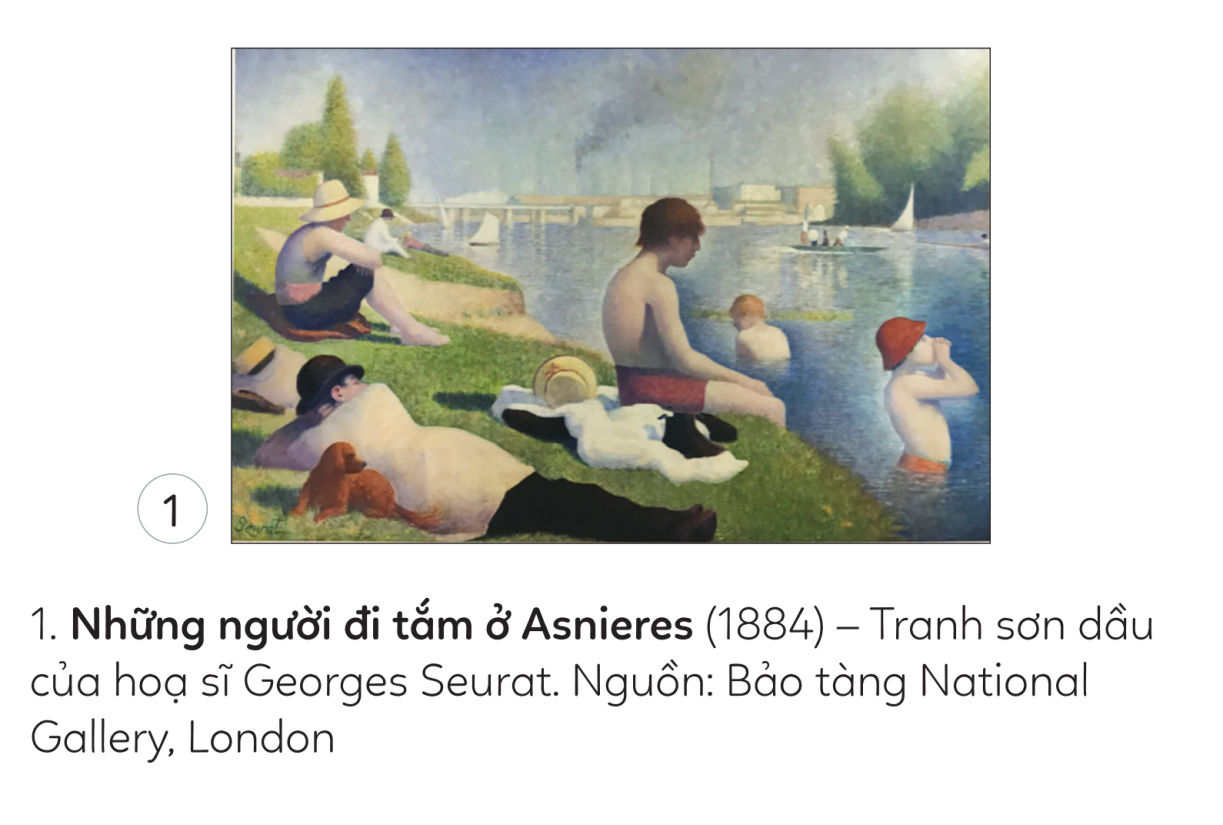 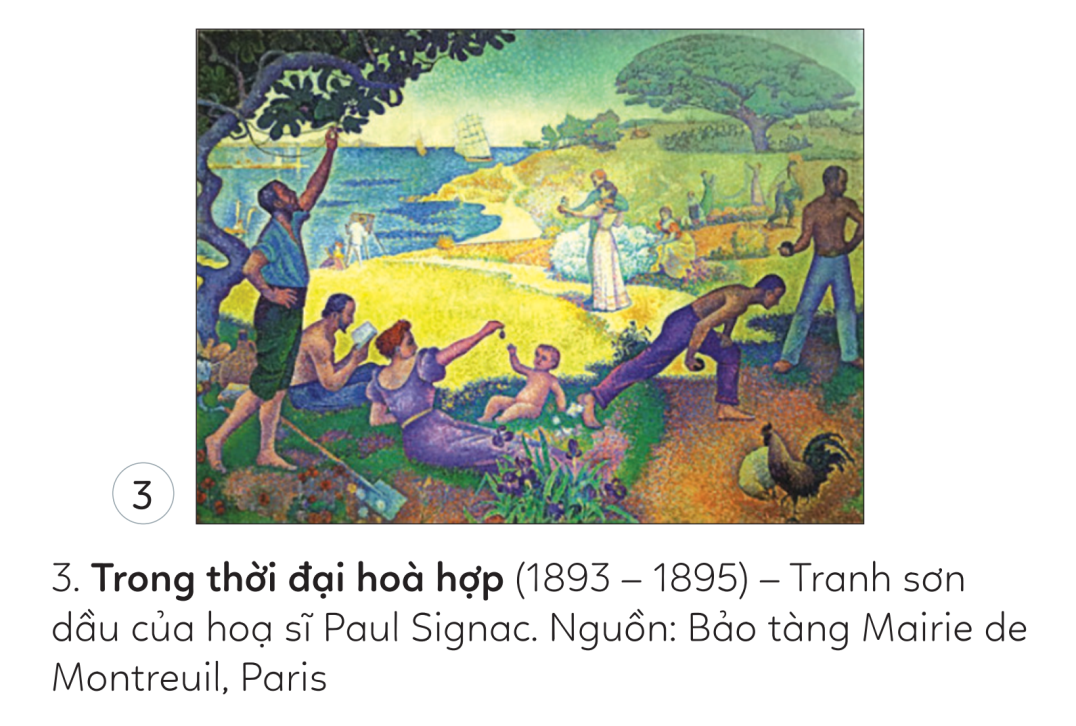 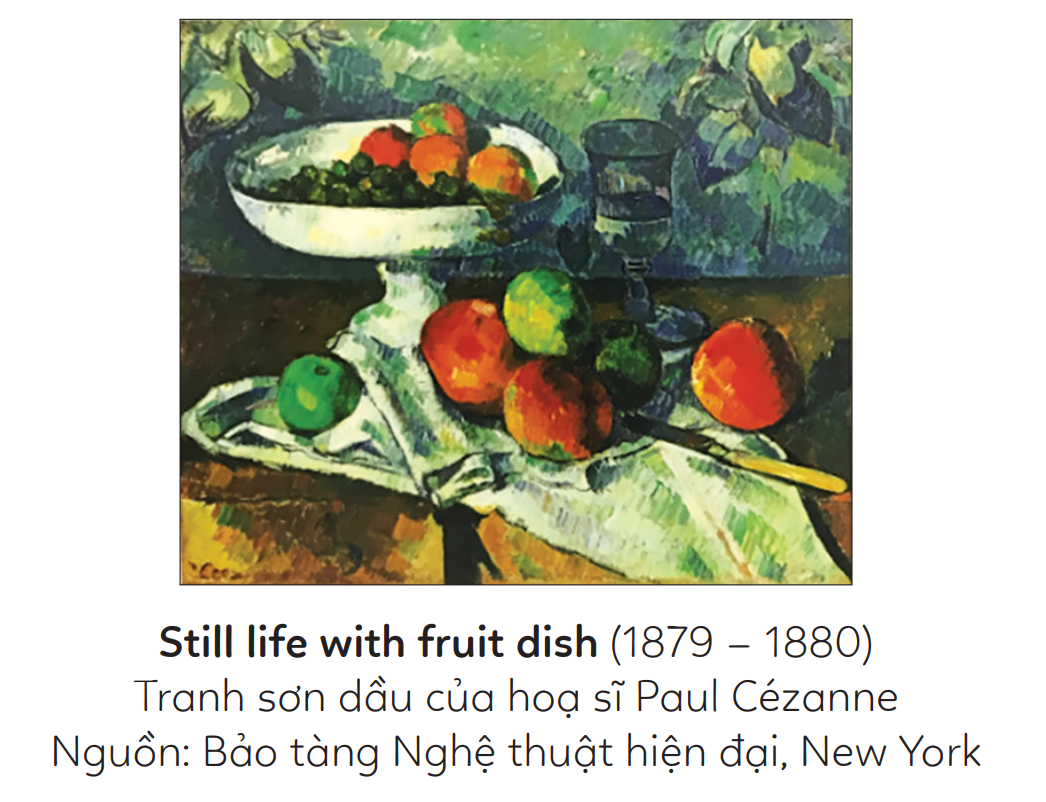 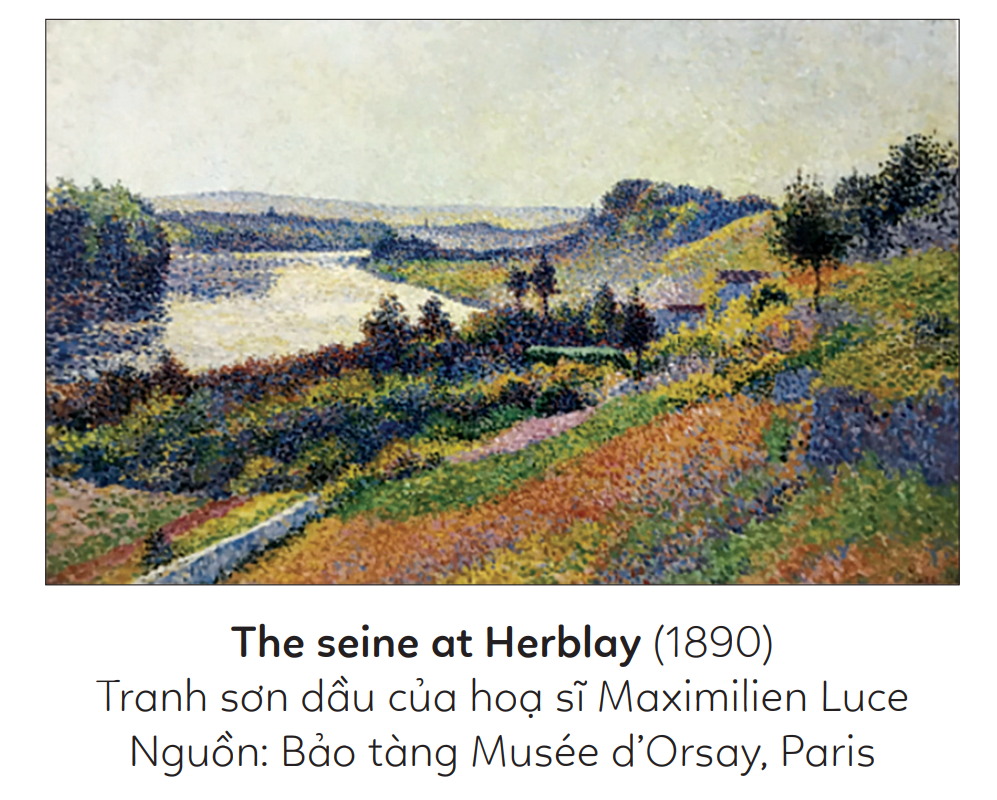 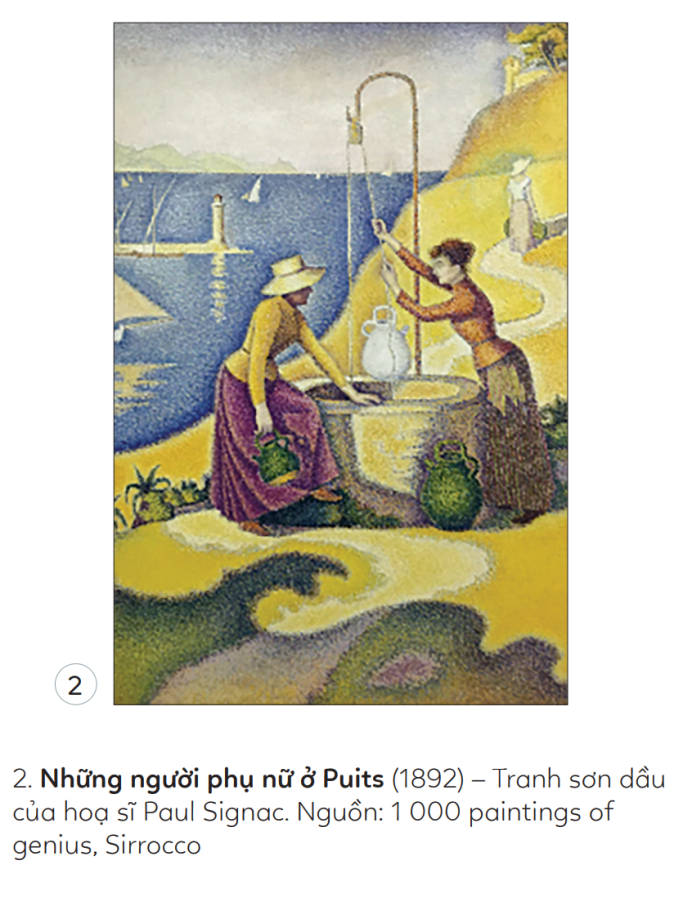 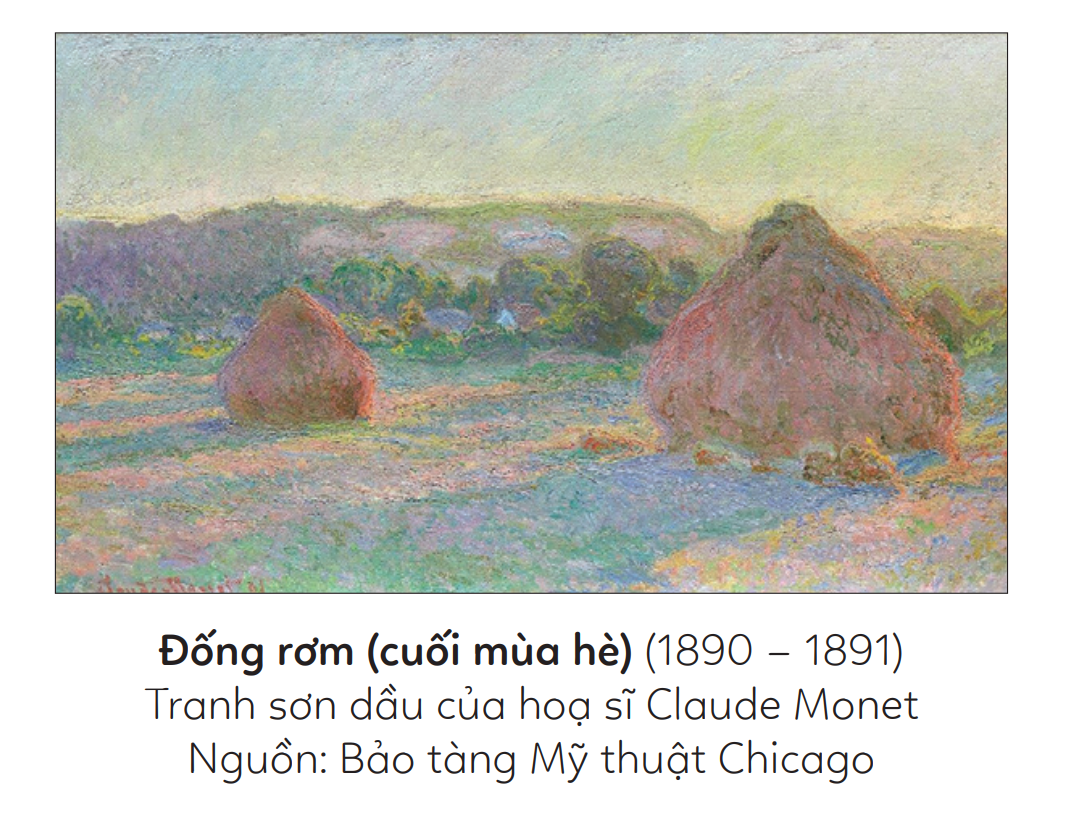 Nhận xét các bức tranh SGK tr.41-42
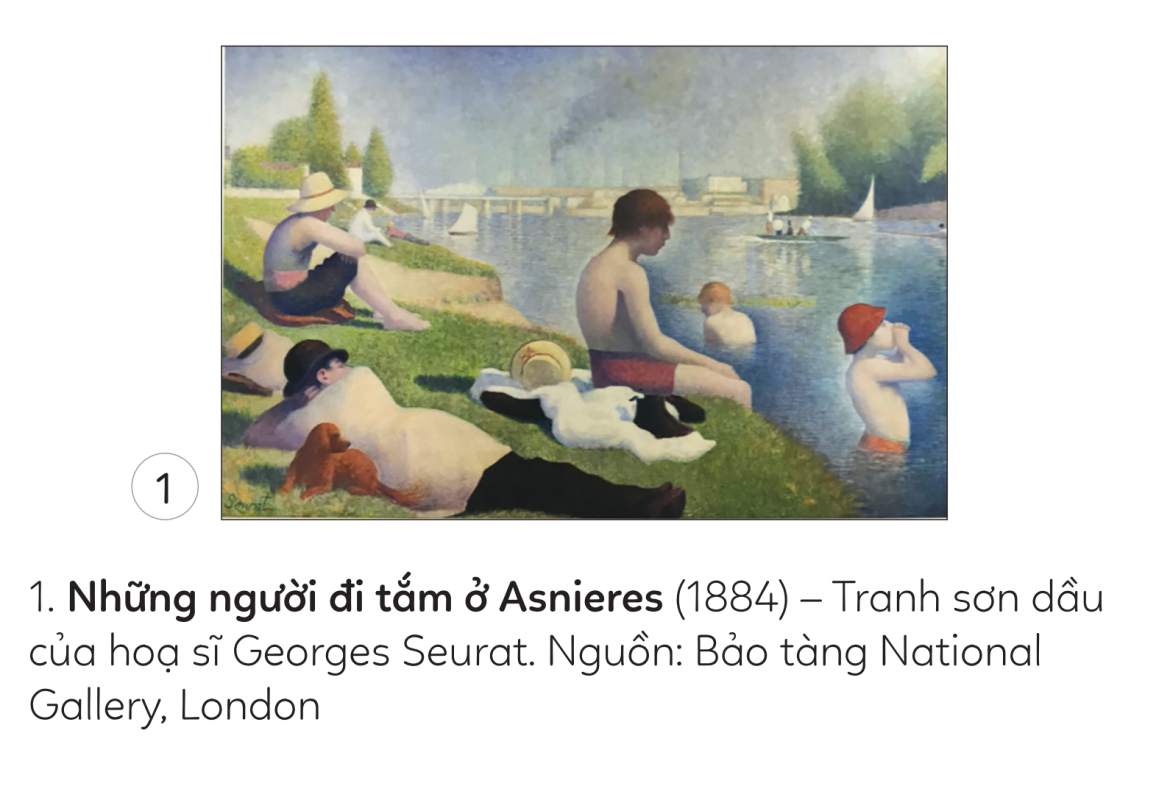 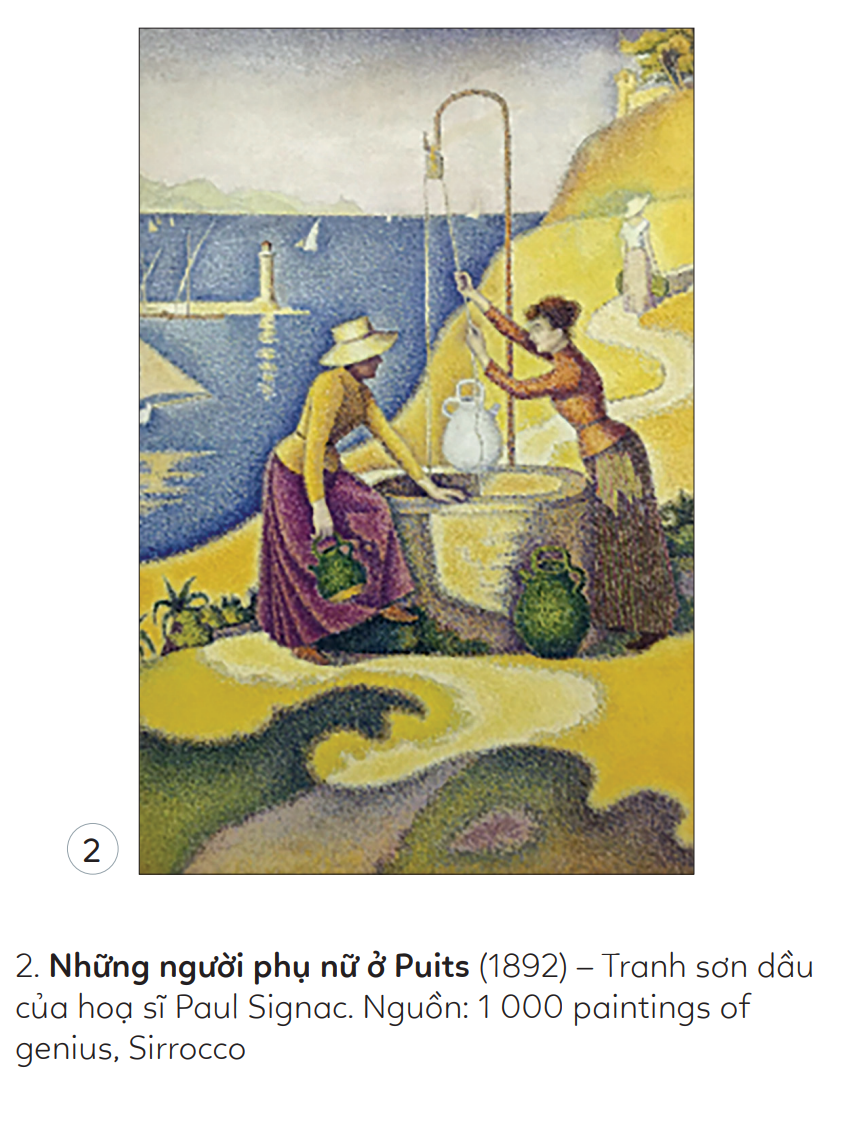 Bức tranh được vẽ bằng kĩ thuật chấm màu/điểm sắc.
Một số màu gốc trong bức tranh: Xanh, vàng, cam, tím,...
Để tạo ra màu xanh lá chúng ta cần dùng đến màu xanh da trời và màu vàng.
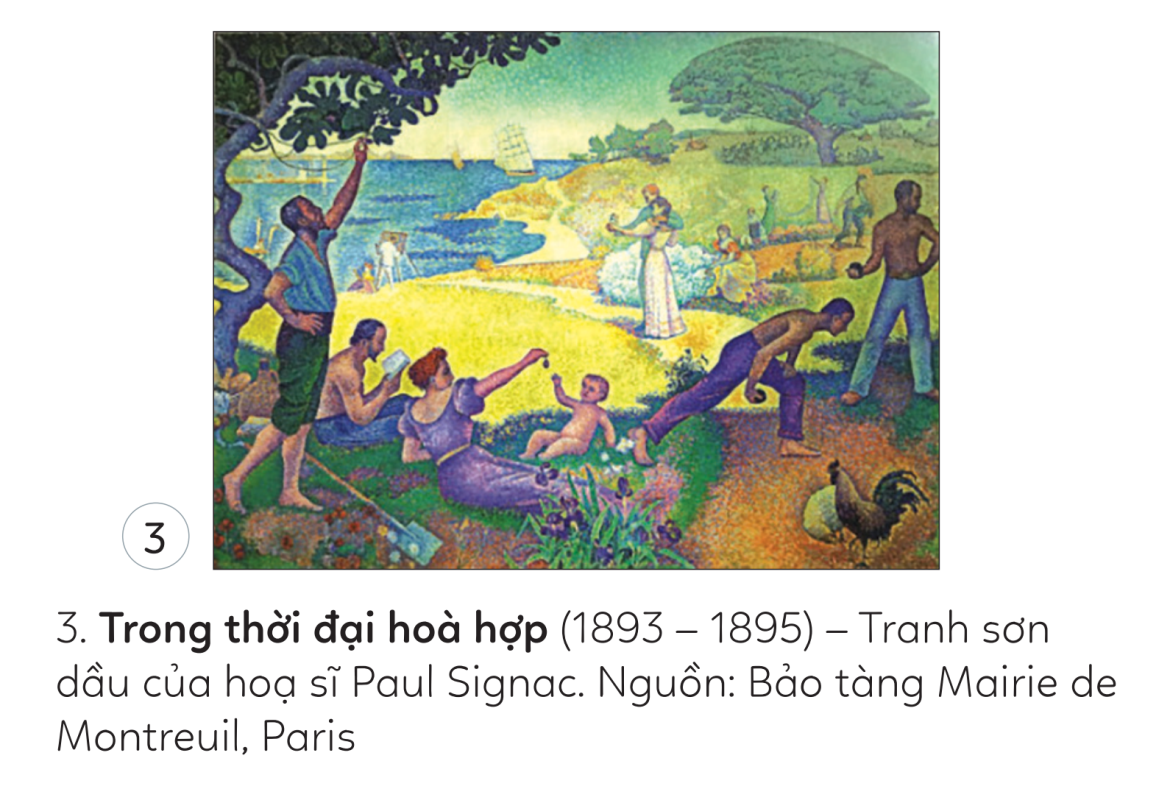 Nhận xét các bức tranh SGK tr.41-42
Hai danh họa Georges Seurat và Paul Signac đều sử dụng kĩ thuật chấm màu kết hợp với nguyên tắc quang học về ánh sáng tạo điểm nhấn, độ rực cho tranh so với các họa sĩ khác.
Những nét cọ cụ thể, rõ ràng, sự pha trộn không hạn chế giữa các màu với nhau và nhấn mạnh đến sự thay đổi của độ sáng trong tranh.
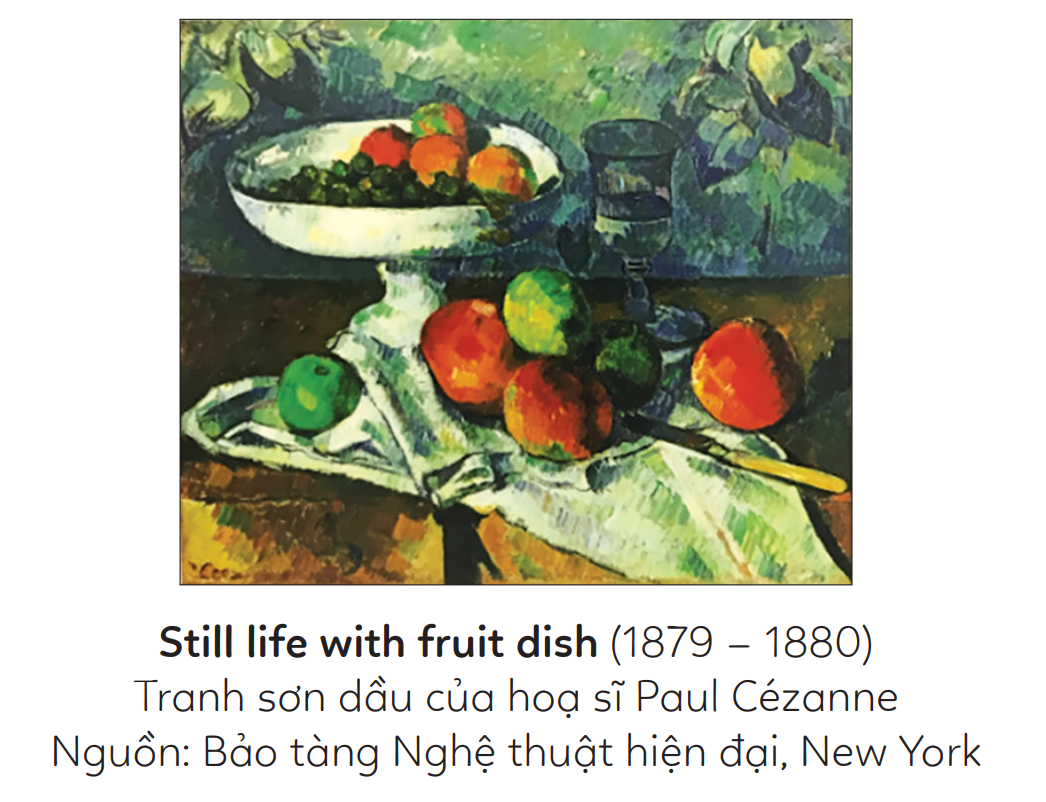 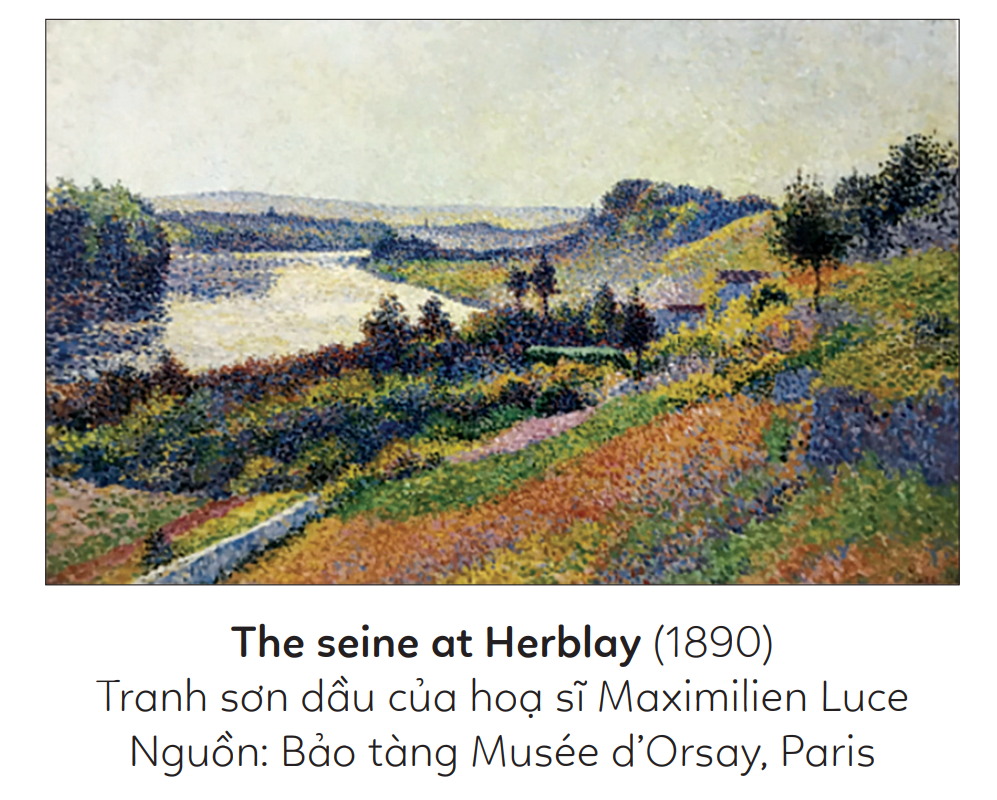 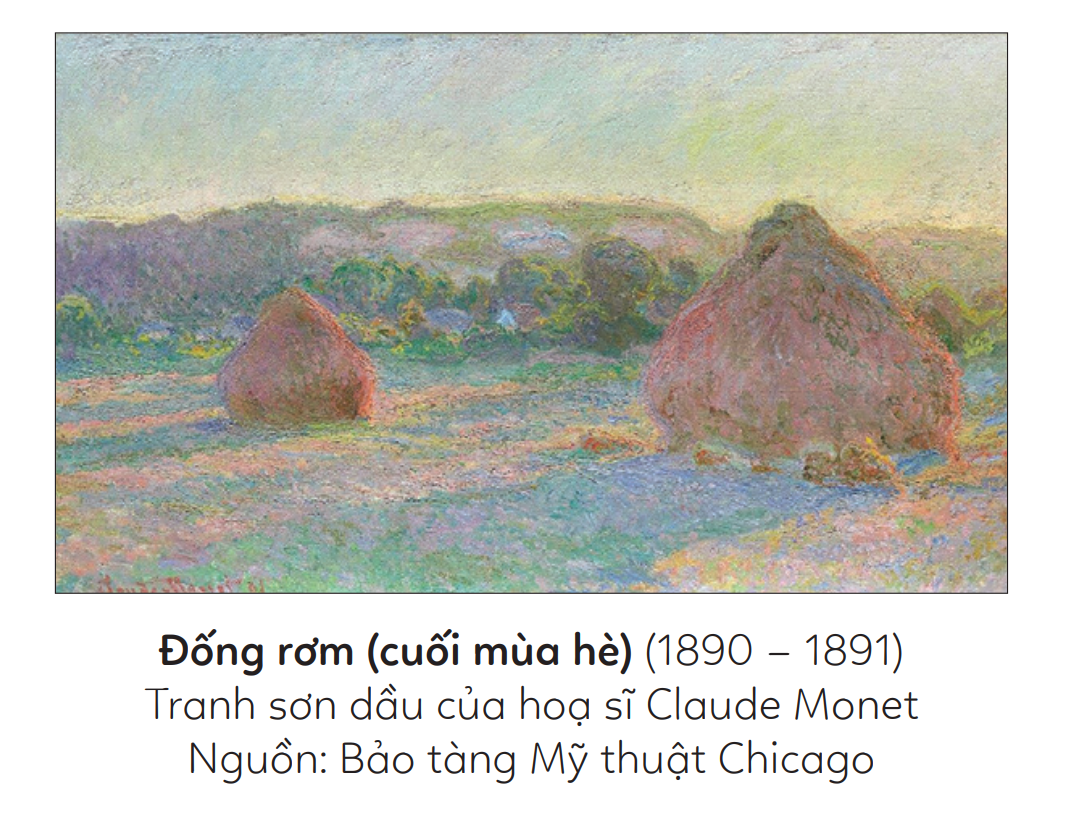 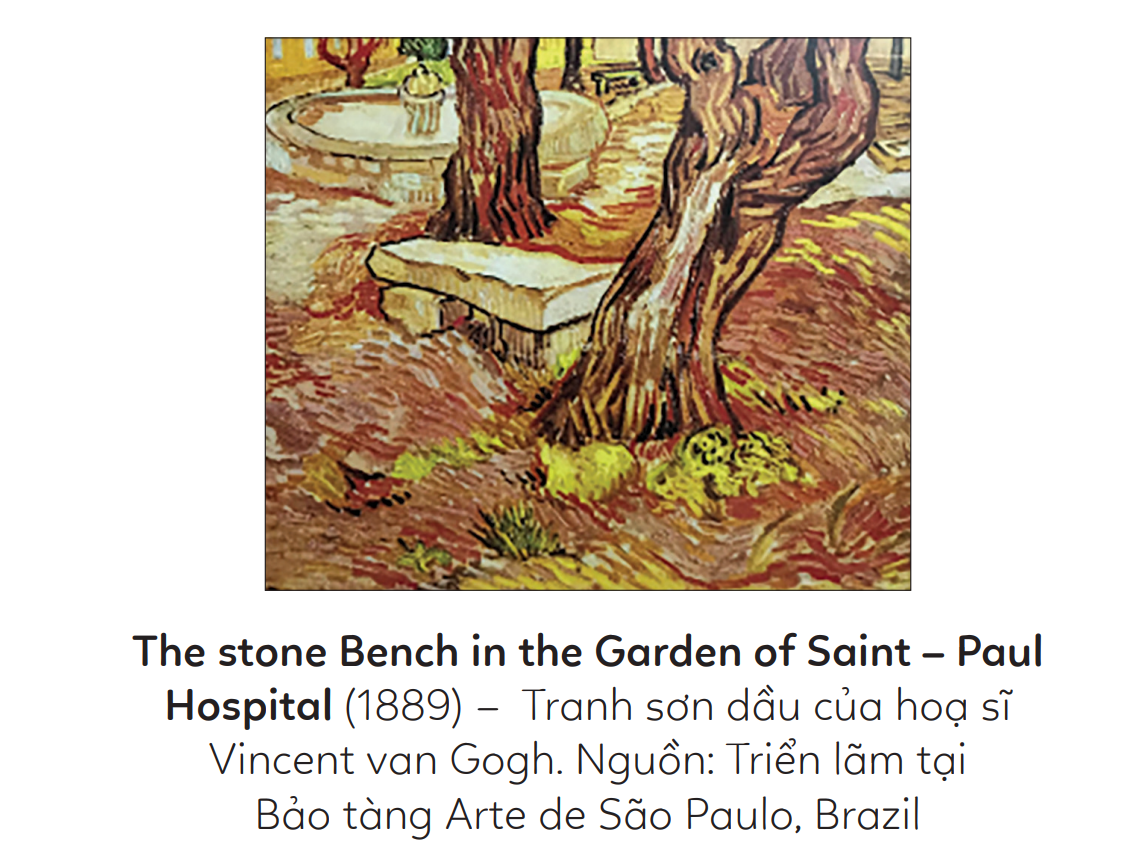 KẾT LUẬN
Trường phái Ấn tượng
Các hoạ sĩ tiêu biểu: 
Claude Monet, Camille Pissorro, Pierre Auguste Renoir,...
Là bước ngoặt quan trọng chuyển từ hội hoạ cổ điển sang nền mĩ thuật của thế kỉ XX.
Các họa sĩ tiêu biểu
Claude Monet
Pierre Auguste Renoir
Camille Pissarro
KẾT LUẬN
Trường phái Tân Ấn tượng
Là nghệ thuật chấm màu hay còn gọi là điểm sắc. Những chấm màu nhỏ li ti đặt cạnh nhau tạo ra hiệu quả pha trộn màu trong mắt người xem tranh.
Hai hoạ sĩ người Pháp là Paul Signac và Georges Seurat thường vẽ tranh bằng những chấm màu nguyên chất (đỏ, vàng, lam,...).
Các họa sĩ tiêu biểu
Georges Seurat
Paul Signac
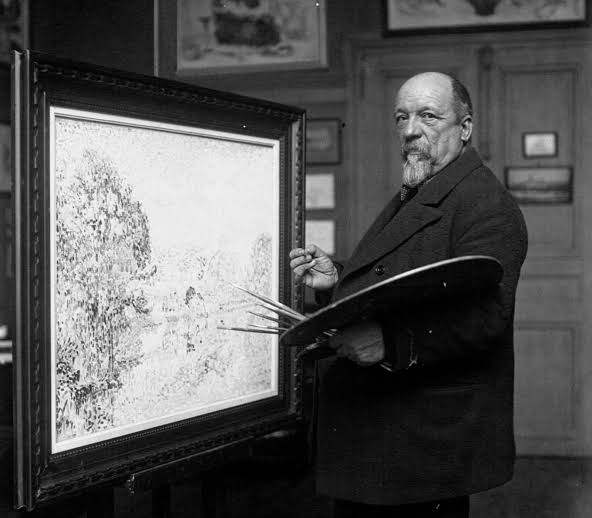 KẾT LUẬN
Trường phái Hậu Ấn tượng
Những tìm tòi của nghệ sĩ Hậu Ấn tượng là tiền đề quan trọng cho sự ra đời của hội họa đương đại sau này.
Các hoạ sĩ tiêu biểu: 
Gauguin, Vincent van Gogh, Paul Cézanne,...
Mong muốn khắc phục những điểm hạn chế của trường phái Ấn tượng và chịu ảnh hưởng từ tranh khắc gỗ Nhật Bản, nghệ thuật nhiếp ảnh.
Các họa sĩ tiêu biểu
Paul Gaugin
Vincent van Gogh
Paul Cezanne
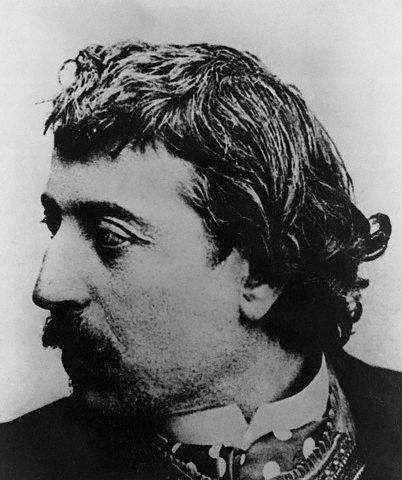 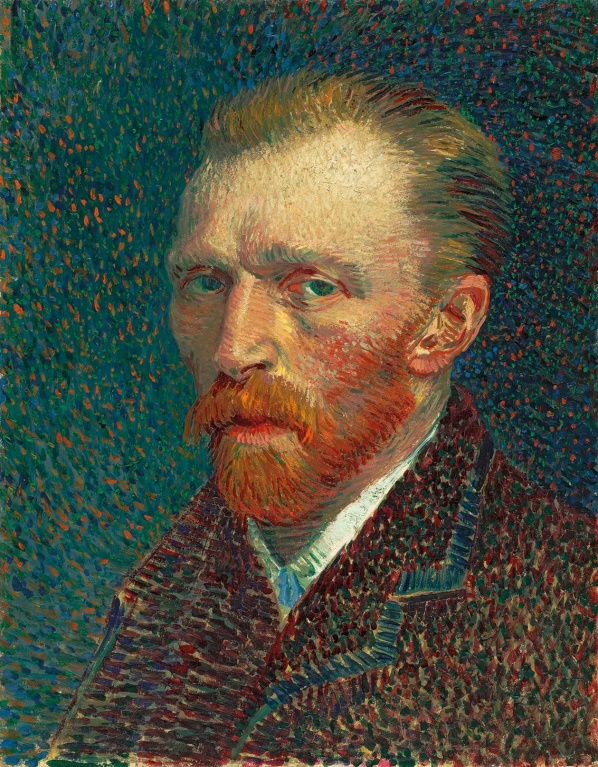 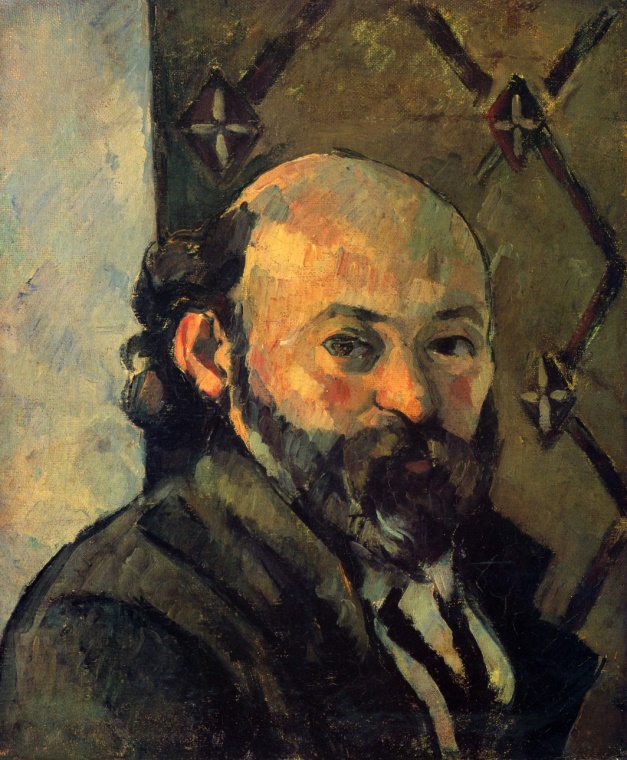 Em có biết
• Hai hoạ sĩ người Pháp là Paul Signac và Georges Seurat thường vẽ tranh bằng những chấm màu nguyên chất (đỏ, vàng, lam,...). Những chấm màu nhỏ li ti đặt cạnh nhau tạo ra hiệu quả pha trộn màu trong mắt người xem tranh. Ví dụ, kết hợp những chấm màu vàng và màu lam thì cho hiệu quả là xanh lá cây.
• Nghệ thuật điểm màu (vẽ bằng chấm màu) ngày nay đã được áp dụng trong công nghệ điểm ảnh. Mỗi chấm màu tương đương với một điểm ảnh, một bức ảnh có hàng triệu điểm ảnh. Trong ảnh kĩ thuật số, tuỳ theo kích thước ảnh mà số điểm ảnh nhiều hoặc ít.
Hướng dẫn về nhà
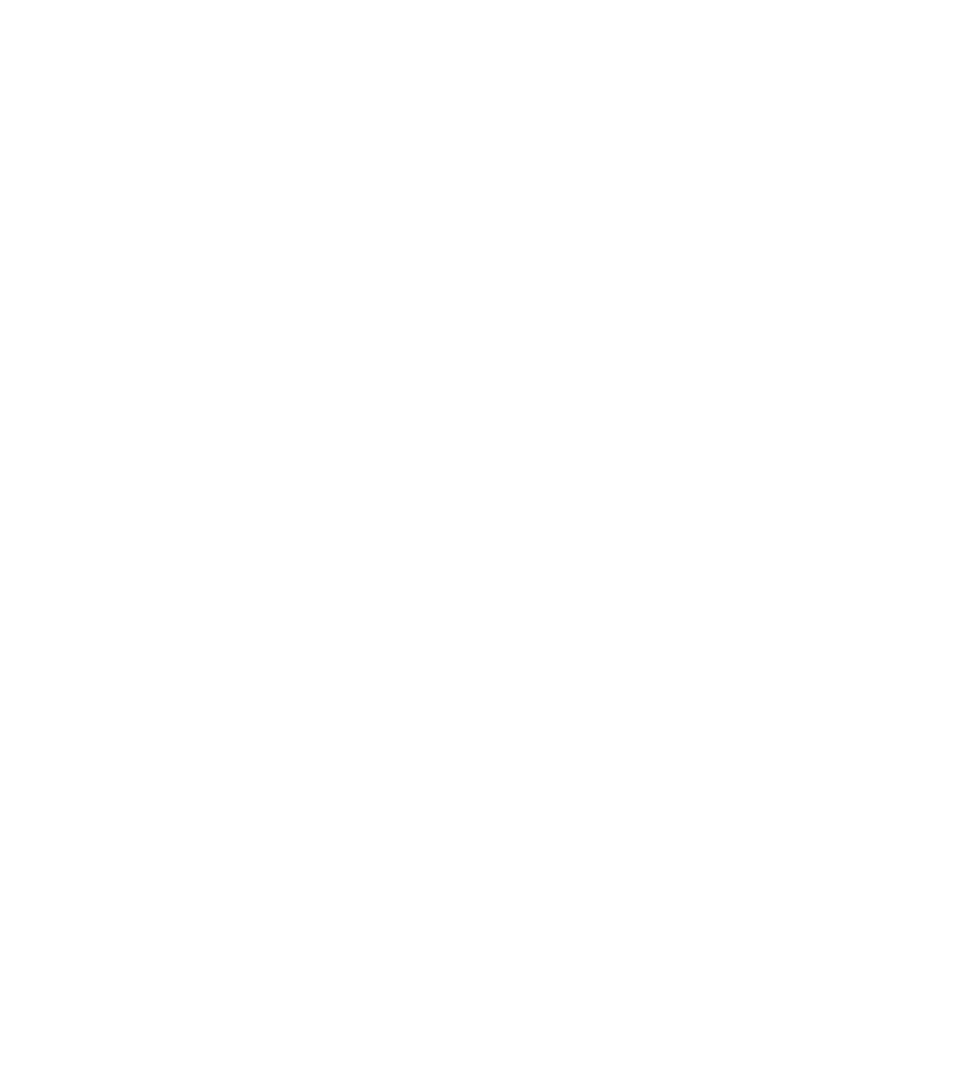 Ôn lại kiến thức đã học
Đọc và tìm hiểu trước phần Sáng tạo – Thảo luận - Ứng dụng
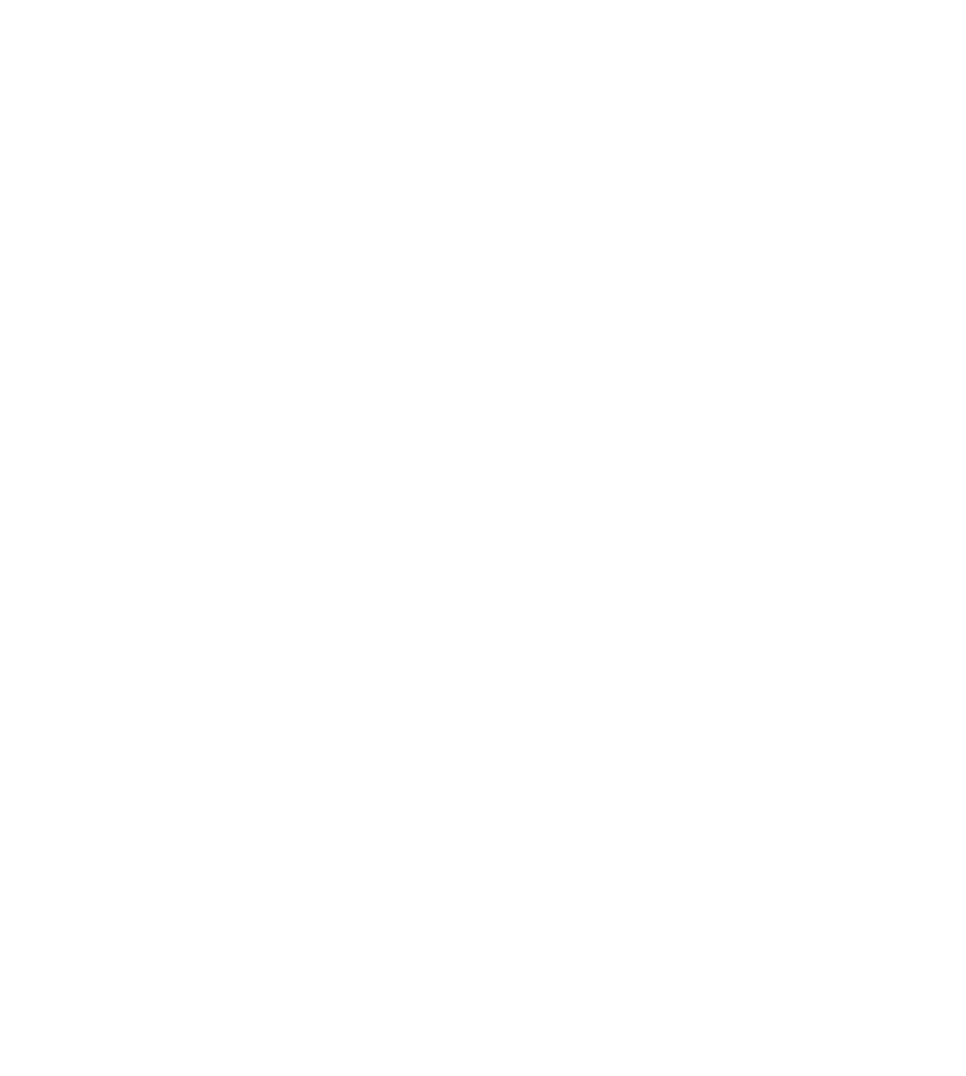 Kết thúc tiết 1